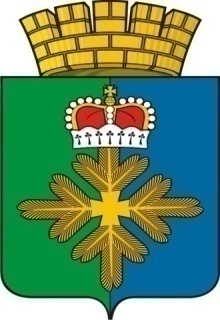 Администрация городского округа Пелым
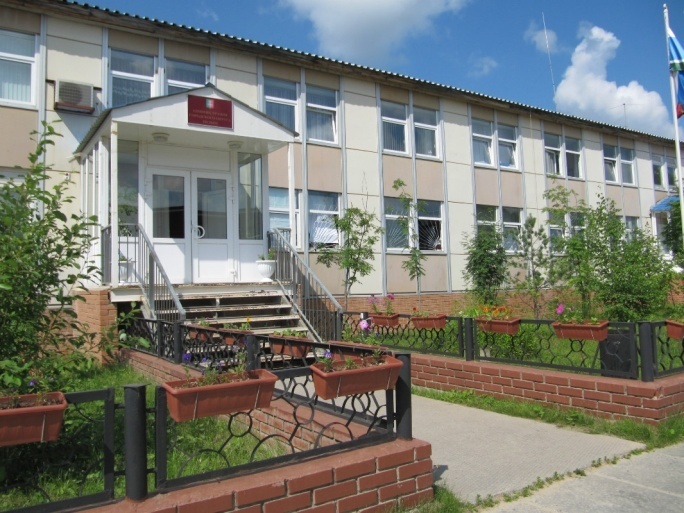 Проект бюджета городского округа Пелым на 2019 год 
и плановый период 
2020-2021 годов
1
Структура местного бюджета
Вводная часть
Общие характеристики бюджета
Доходы бюджета
Расходы бюджета
Межбюджетные отношения
Дополнительная информация
Проект бюджета городского округа Пелым на 2018 год и плановый период  2019-2020 годов
Отношения, связанные с принятием проекта решения Думы городского округа Пелым, урегулированы Бюджетным кодексом Российской Федерации, 
- Положением о бюджетном процессе в городском округе Пелым от 25.09.2012 года № 87/17, утвержденным решением Думы городского округа Пелым, 
- Прогнозом социально-экономического развития городского округа Пелым на 2018-2020 годы, утвержденным постановлением администрации городского округа Пелым от 13.11.2017 года № 346; 
-Основными направлениями бюджетной и налоговой политики на территории городского округа Пелым на 2018-2020 годы, утвержденные постановлением администрации городского округа Пелым от 14.11.2017 года № 349; 
- Перечнем муниципальных программ городского округа Пелым на 2018 год и плановый период 2019-2020 годов утвержденные постановлением администрации городского округа Пелым от 23.10.2017 года № 322 «Об утверждении перечня муниципальных программ городского округа Пелым на 2018 год и плановый период 2019-2020 годов»; 
Реестром расходных обязательств городского округа Пелым;
другими сведениями необходимыми для составления проекта местного бюджета.
Информация об основных параметрах местного бюджета
Тыс. рублей
Доходы местного бюджета на 2018 год и плановый период 2019-2020 годов
Тыс. рублей
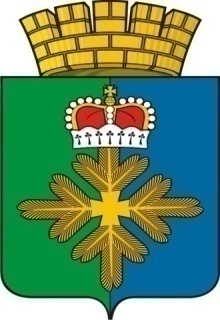 Администрация городского округа Пелым
СТРУКТУРА РАСХОДОВ БЮДЖЕТА на 2018 год и плановый период 2019-2020 годов
6
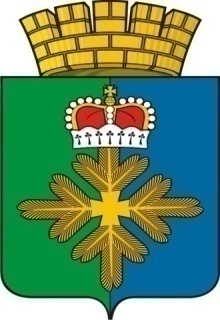 Администрация городского округа Пелым
Расходы бюджета на 2018 год и плановый период 2019-2020 годов
Тыс. рублей
7
Безвозмездные поступления на 2018 год и плановый период 2019-2020 годов
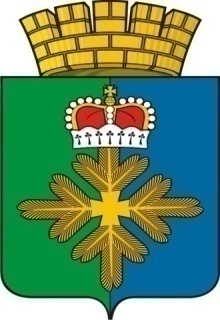 Администрация городского округа Пелым
ОБРАЗОВАНИЕ
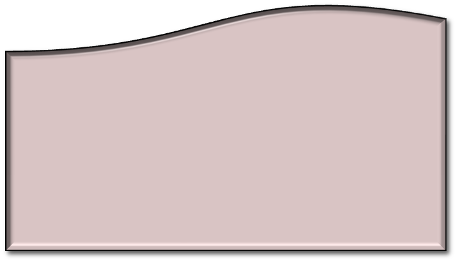 79592,1 
тыс. рублей
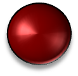 Субсидии  автономным учреждениям на финансовое обеспечение муниципального задания на оказание муниципальных услуг
20 543,52
тыс. рублей
12 628,13
Дополнительное образование и Другие вопросы в области образования
Молодежная политика и оздоровление детей
46 420,47
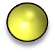 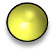 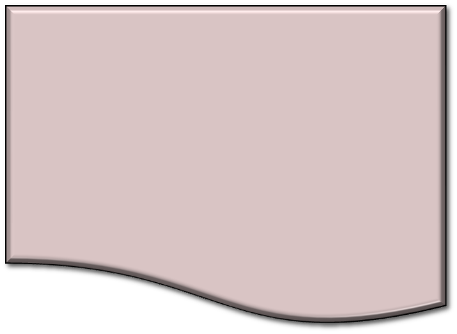 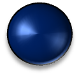 Реализация программы «Развитие системы общего образования»
20 543,5
46 420,47 тыс рублей
Дошкольное 
образование
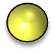 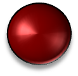 Организация питания в муниципальных общеобразовательных организациях
2 565,0
тыс. рублей
Общее образование
20 543,52
тыс. рублей
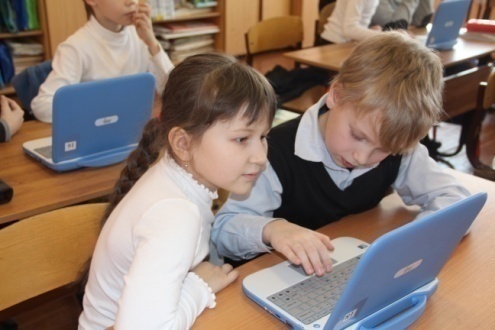 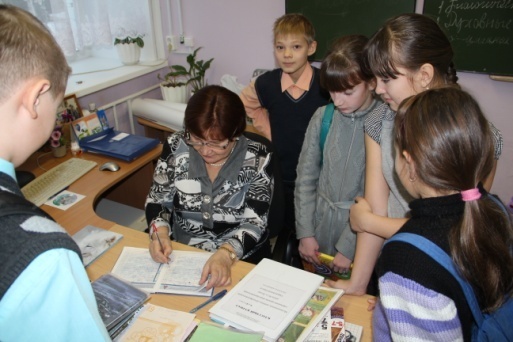 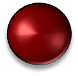 Реализация программы «Развитие системы дошкольного образования»
9
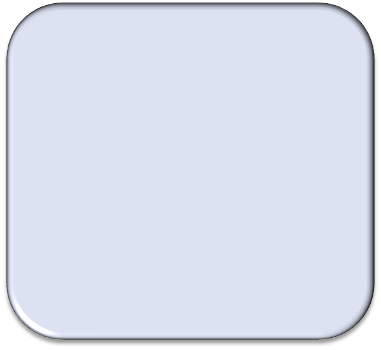 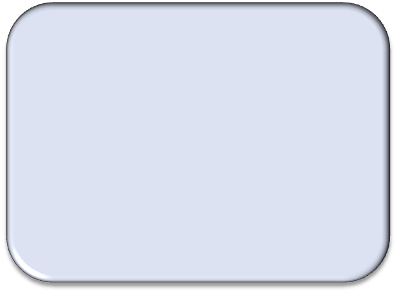 Реализация программы «Патриотическое воспитание граждан ГО Пелым»

Реализация программы «Развитие культуры ГО Пелым»

Реализация программы «Профилактика ВИЧ-инфекций»

Приобретение программного обеспечения для работы с электронными каталогами
Организационно –воспитательная  работа с молодежью

Мероприятия по оздоровительной компании детей

Проведение мероприятий по организации отдыха детей в каникулярное время
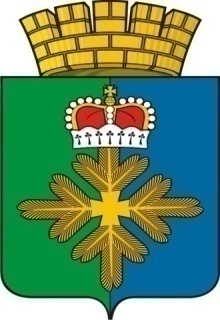 Администрация городского округа Пелым
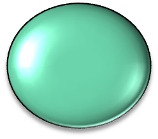 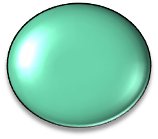 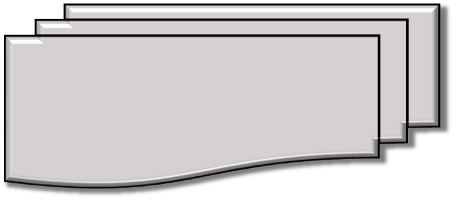 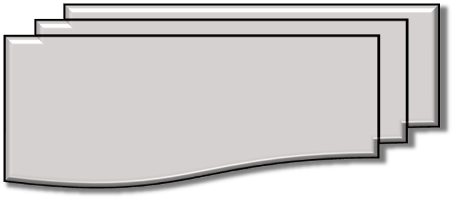 Молодежная политика и оздоровление детей
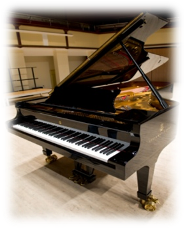 Культура, 
кинематография
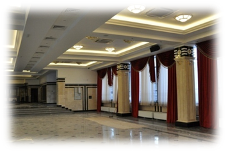 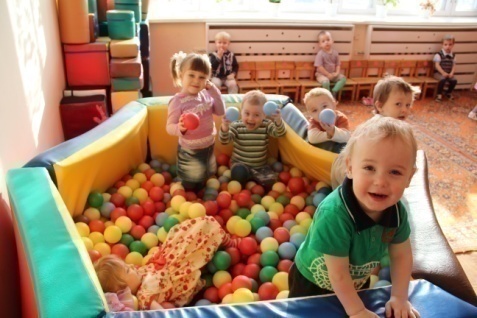 1370,1
 тыс. рублей
21 281,0
тыс. рублей
10
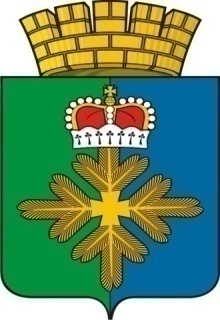 Администрация городского округа Пелым
СОЦИАЛЬНАЯ ПОЛИТИКА
9857,0 
тыс. рублей
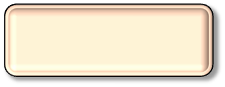 Доплаты к пенсиям, дополнительное пенсионное обеспечение
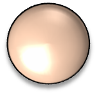 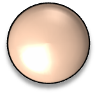 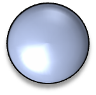 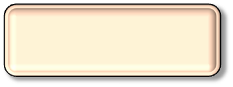 Государственная программа СО «Социальная поддержка и социальное обслуживание населения СО»
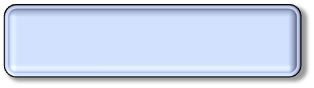 Мероприятия в области социальной политики (общественные организации)
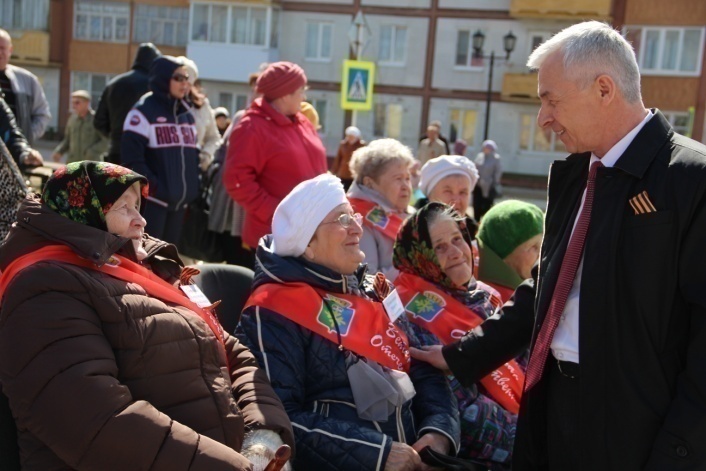 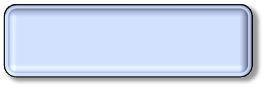 Предоставление отдельным категориям граждан компенсаций расходов на оплату жилого помещения и оммунальных услуг
11
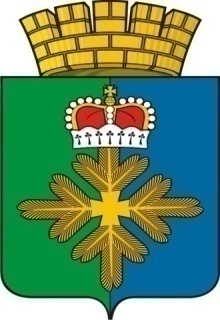 Администрация городского округа Пелым
ФИЗИЧЕСКАЯ КУЛЬТУРА И СПОРТ
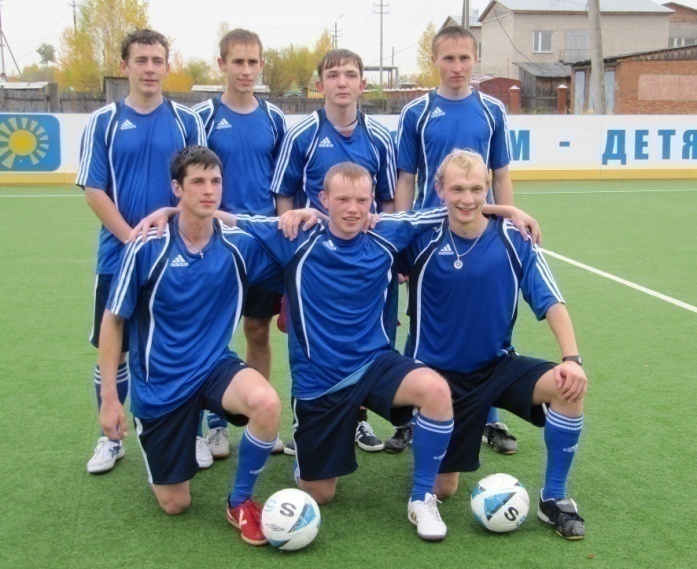 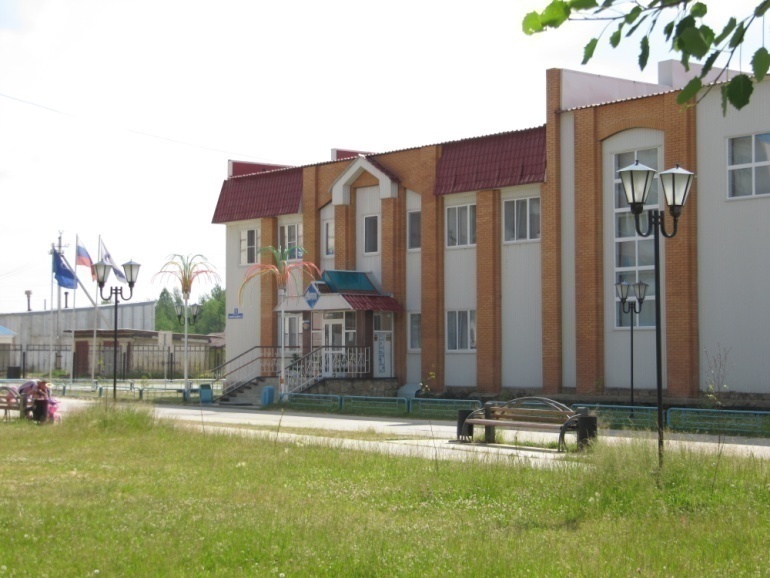 258 тыс. рублей
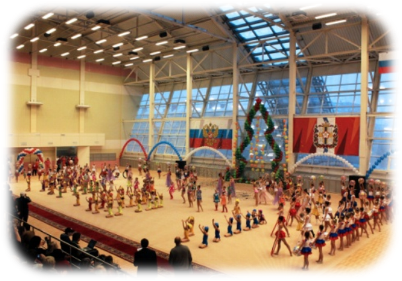 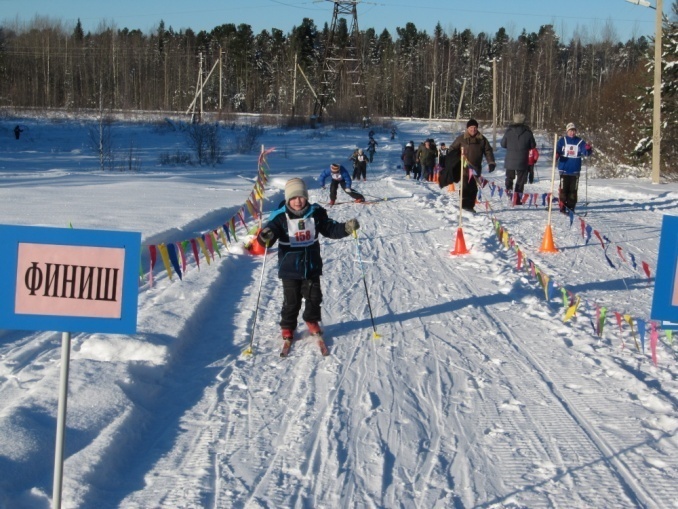 Физкультурно-оздоровительная работа и спортивные мероприятия
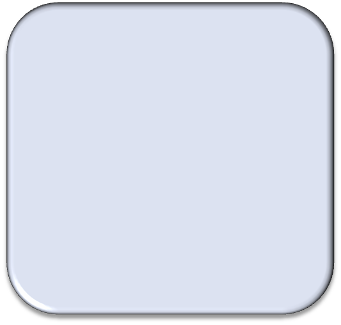 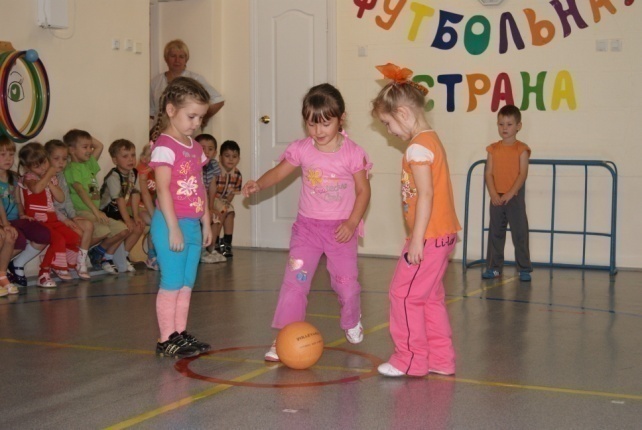 12